Самопрезентация молодого педагога «ШКОЛА и я»
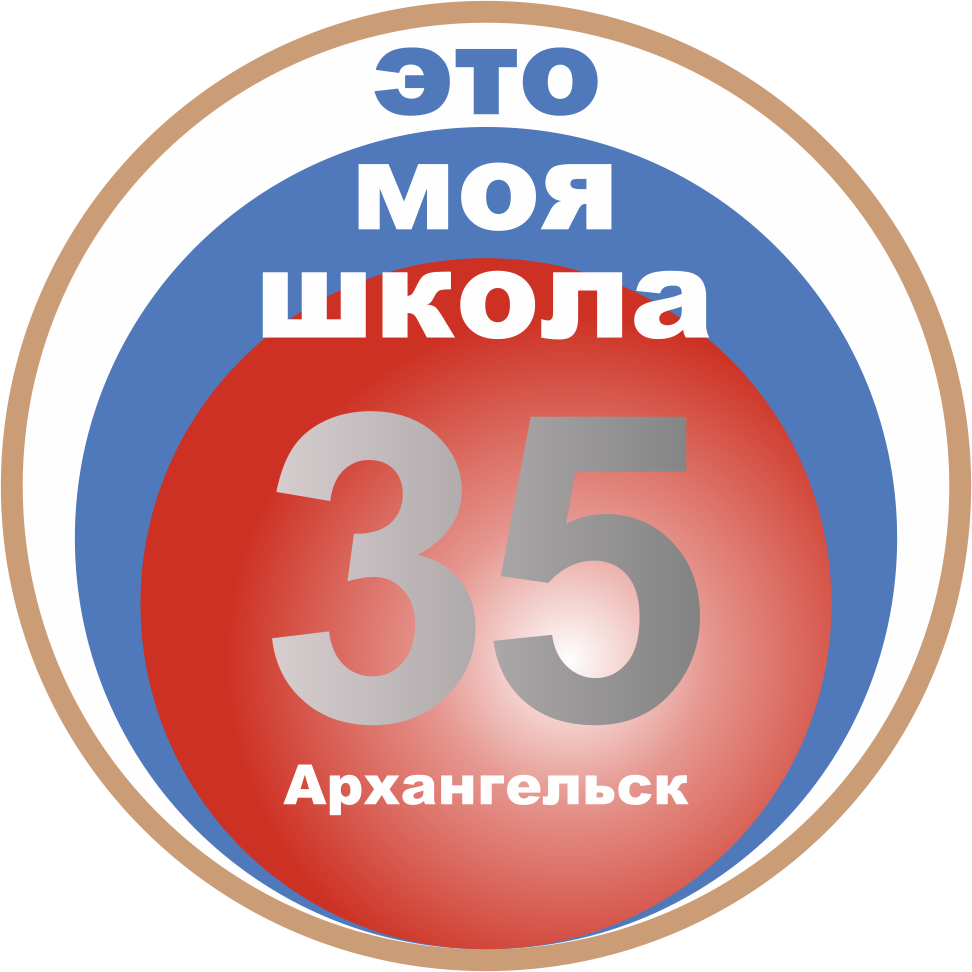 Краткая информация
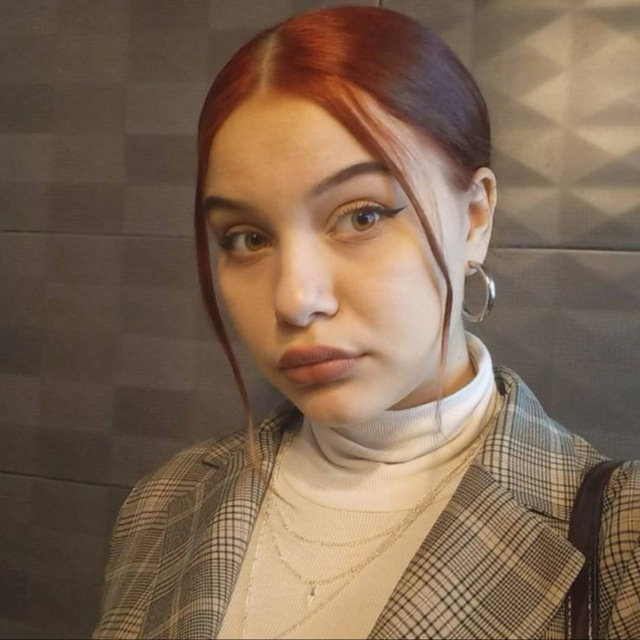 2
ФИО: Ошуркова Дарья Алексеевна
Образование: В 2024 году получила среднее специальное образование по специальности «Преподавание в начальных классах» в ГБОУ «Архангельский педагогический колледж»
Место работы
С августа 2024 года начала работу учителем начальных классов в «Средняя школа № 35 имени Героя Советского Союза П.И.Галушина» и стала классным руководителем 1 «Е» класса
МОЙ 1 «Е»
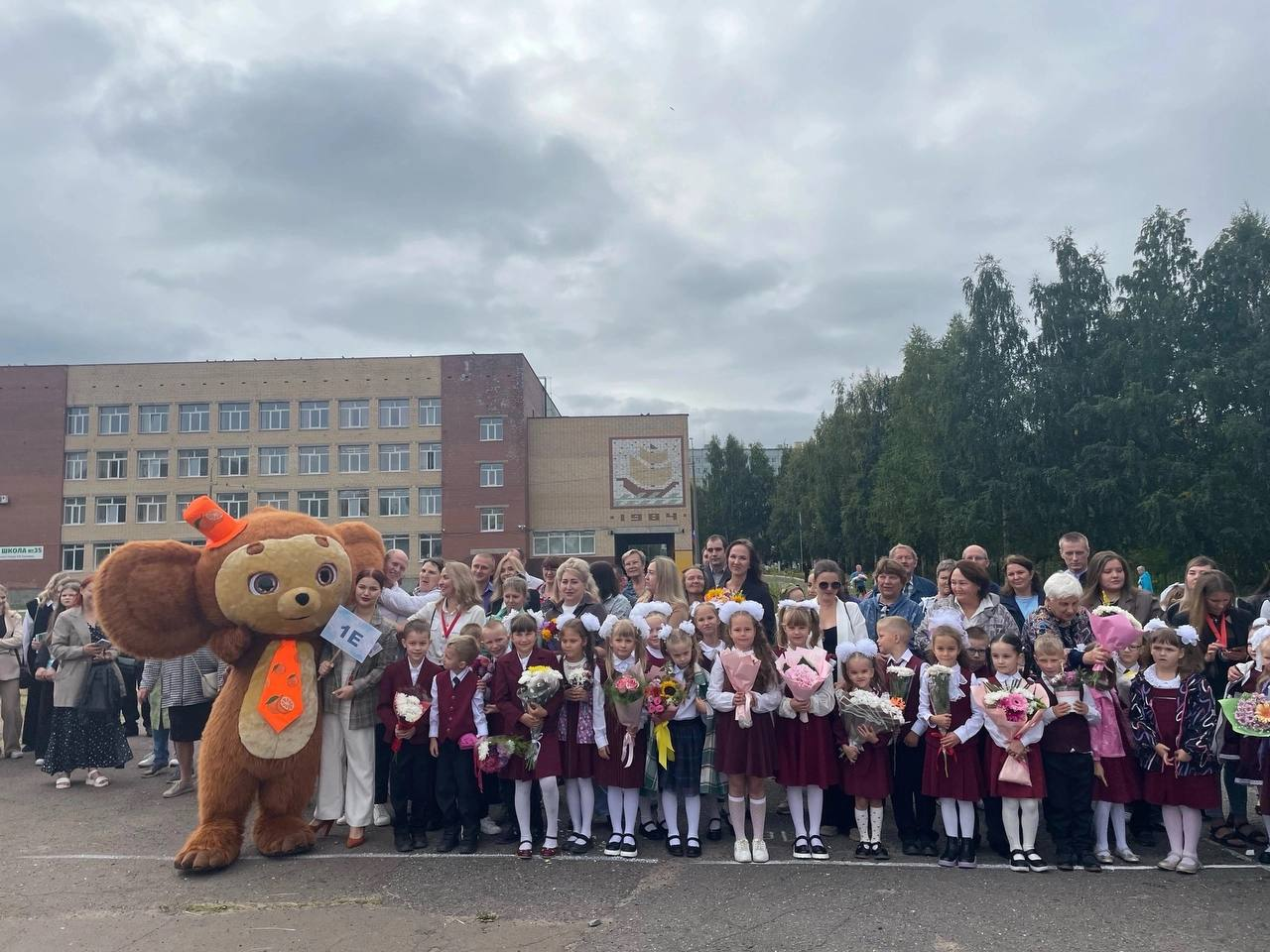 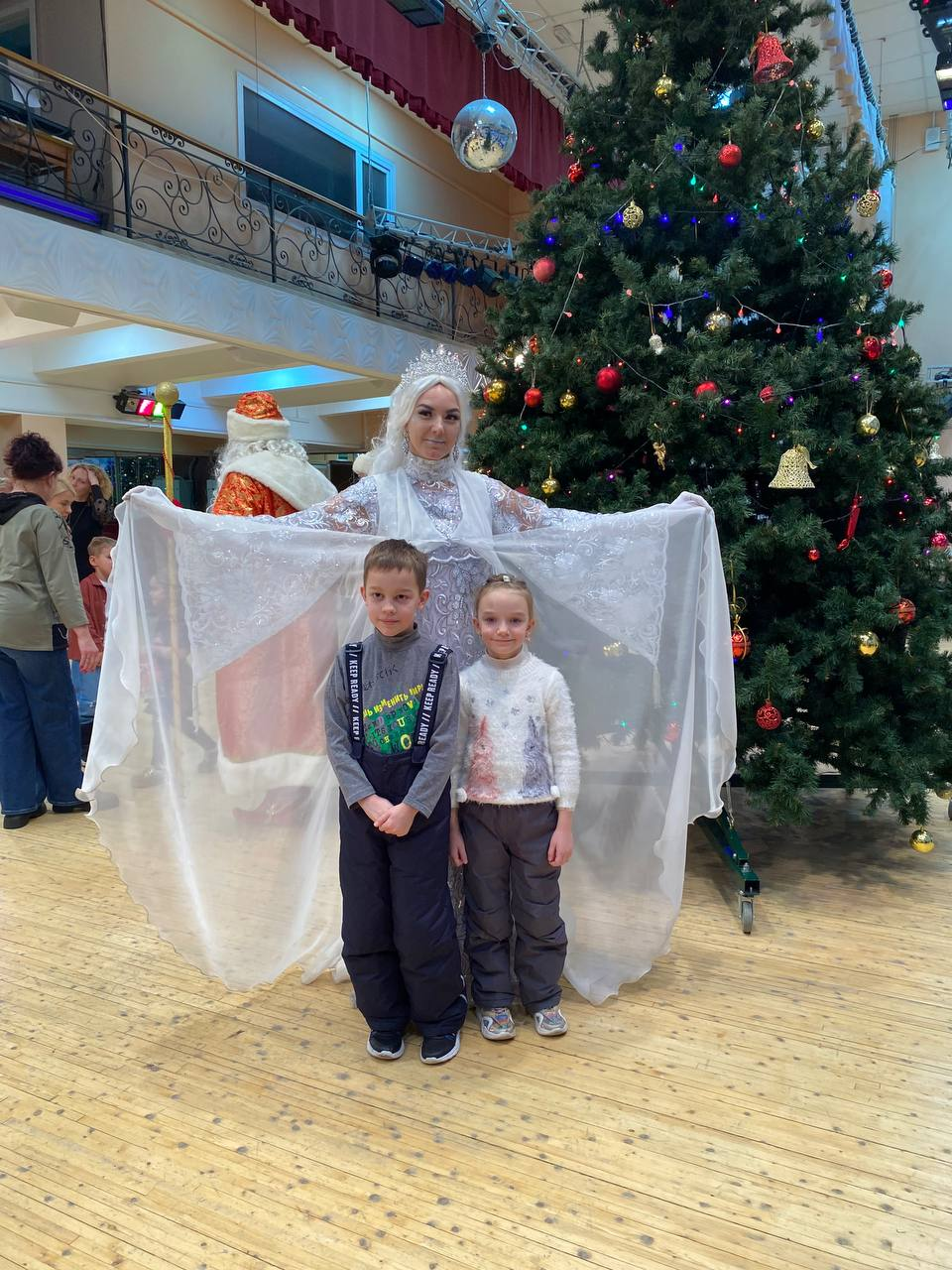 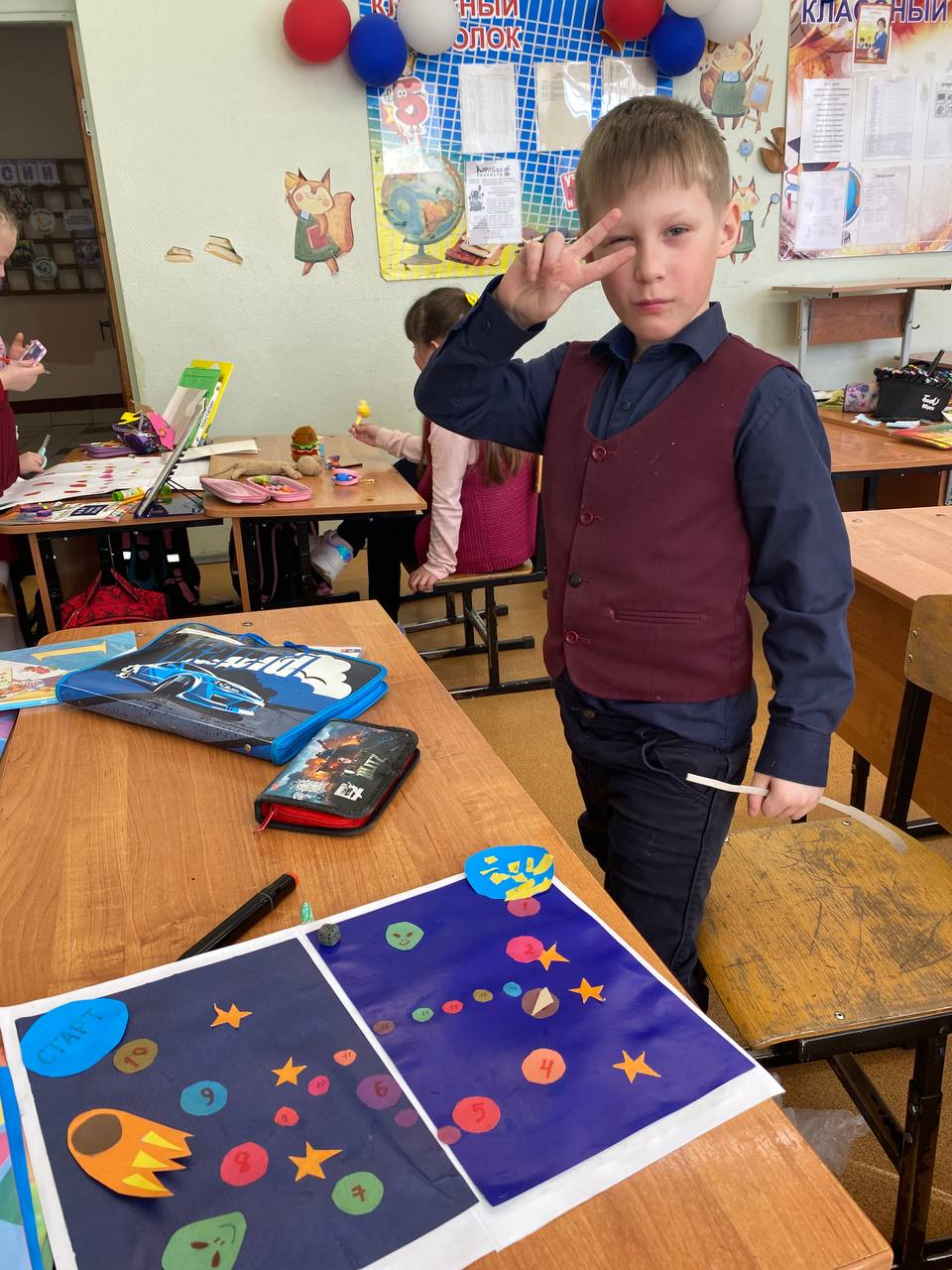 Как проходит мой рабочий день?
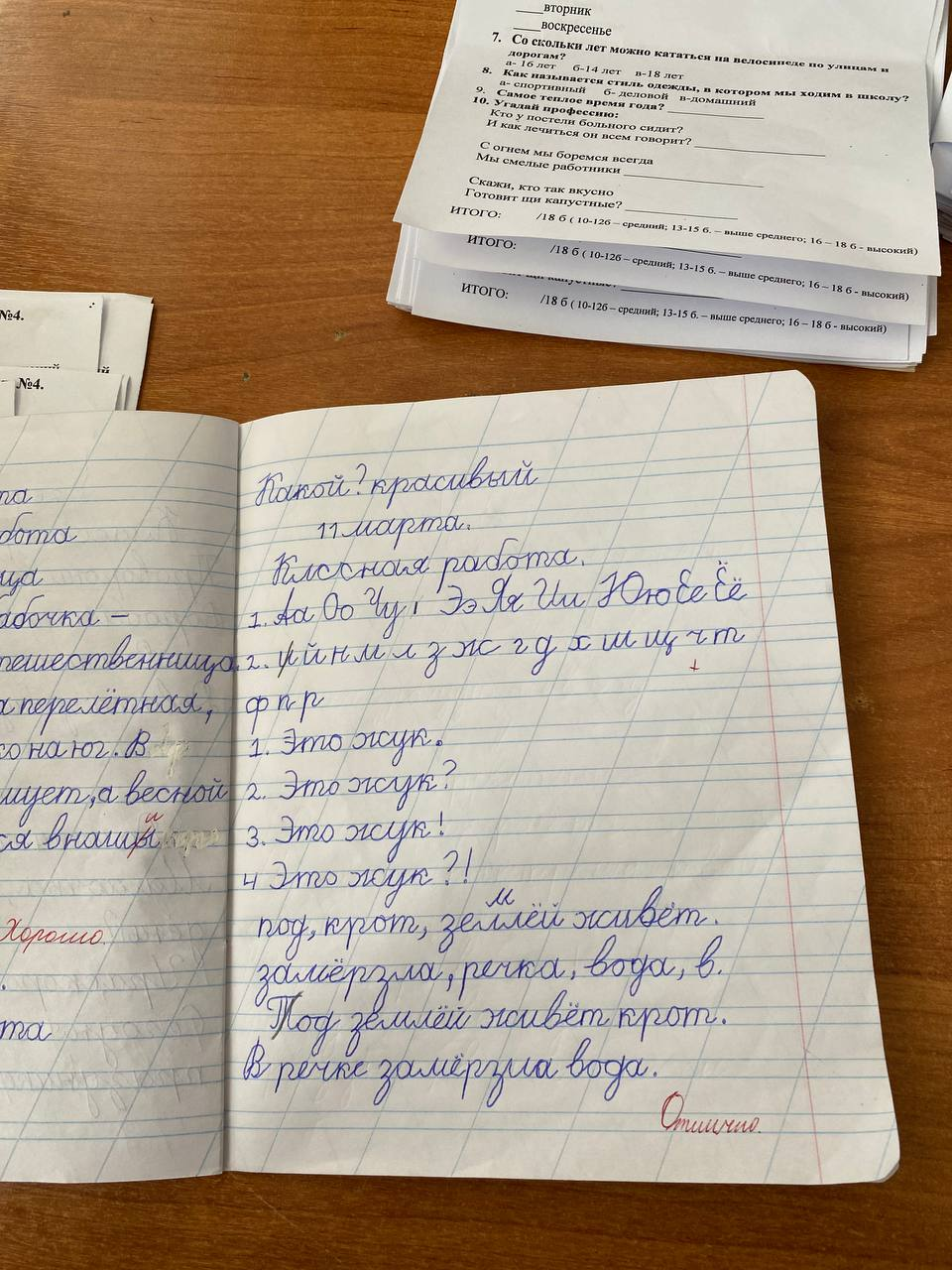 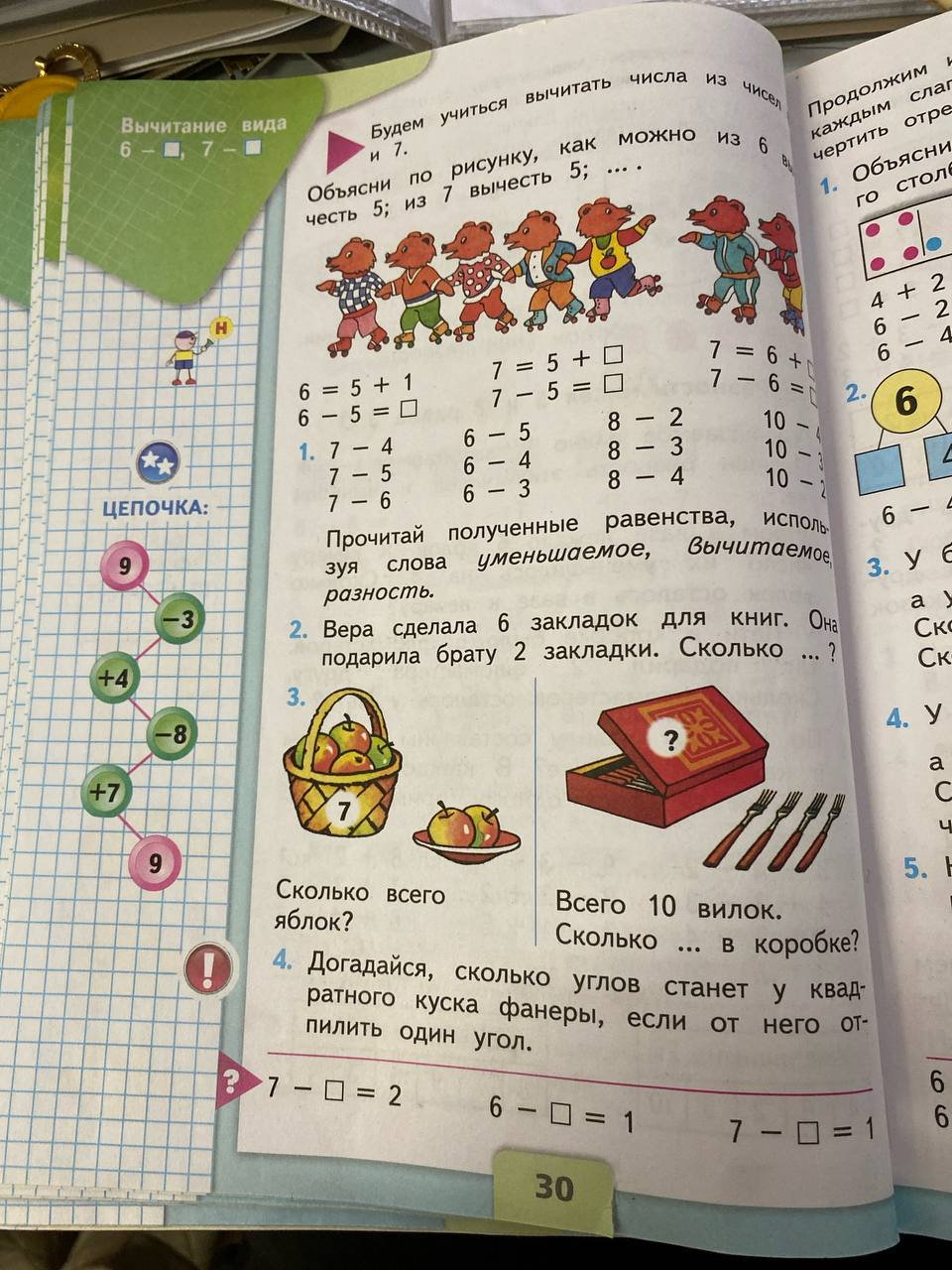 Участие в мероприятиях
6
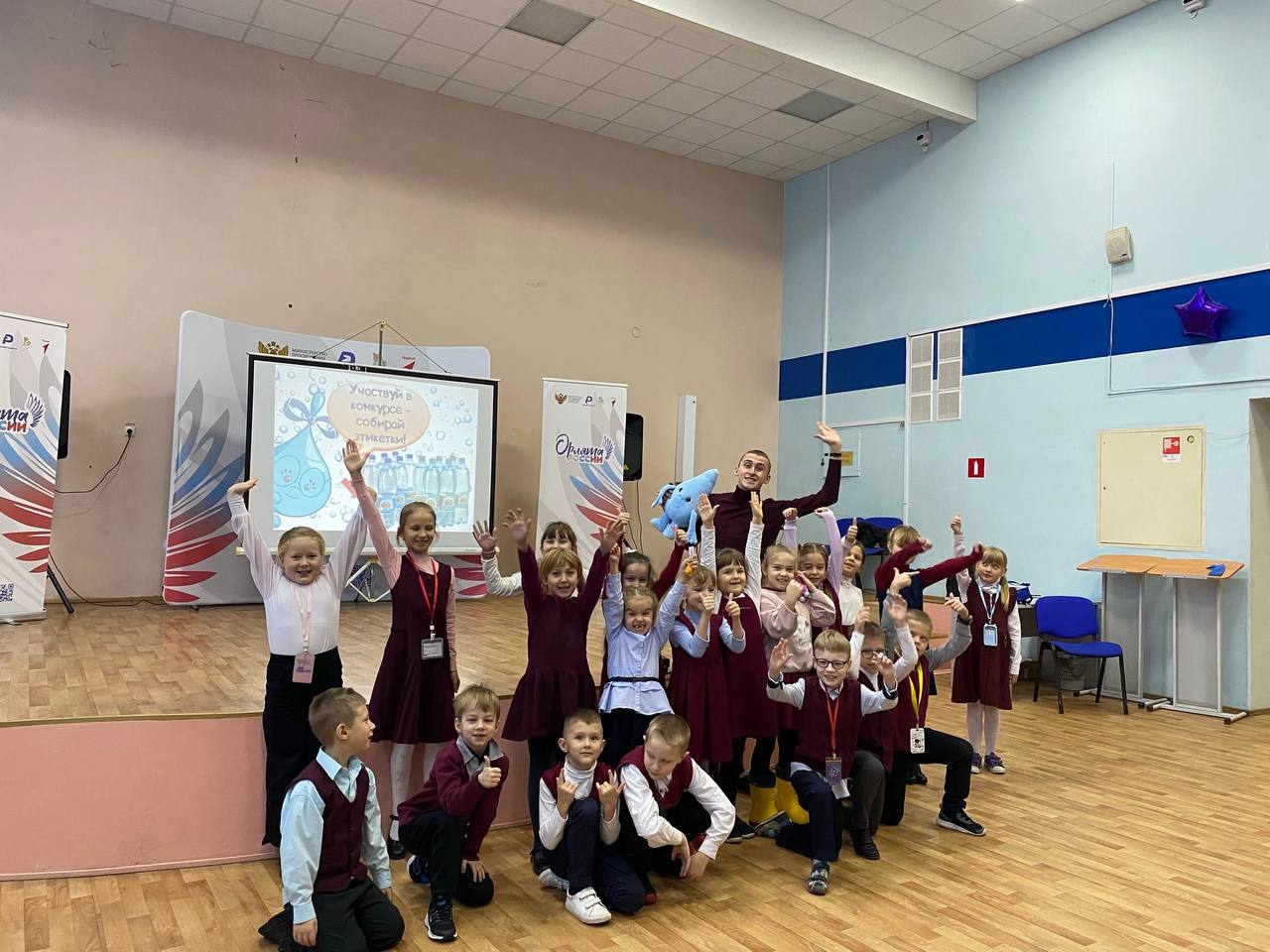 Посвящение  в первоклассники
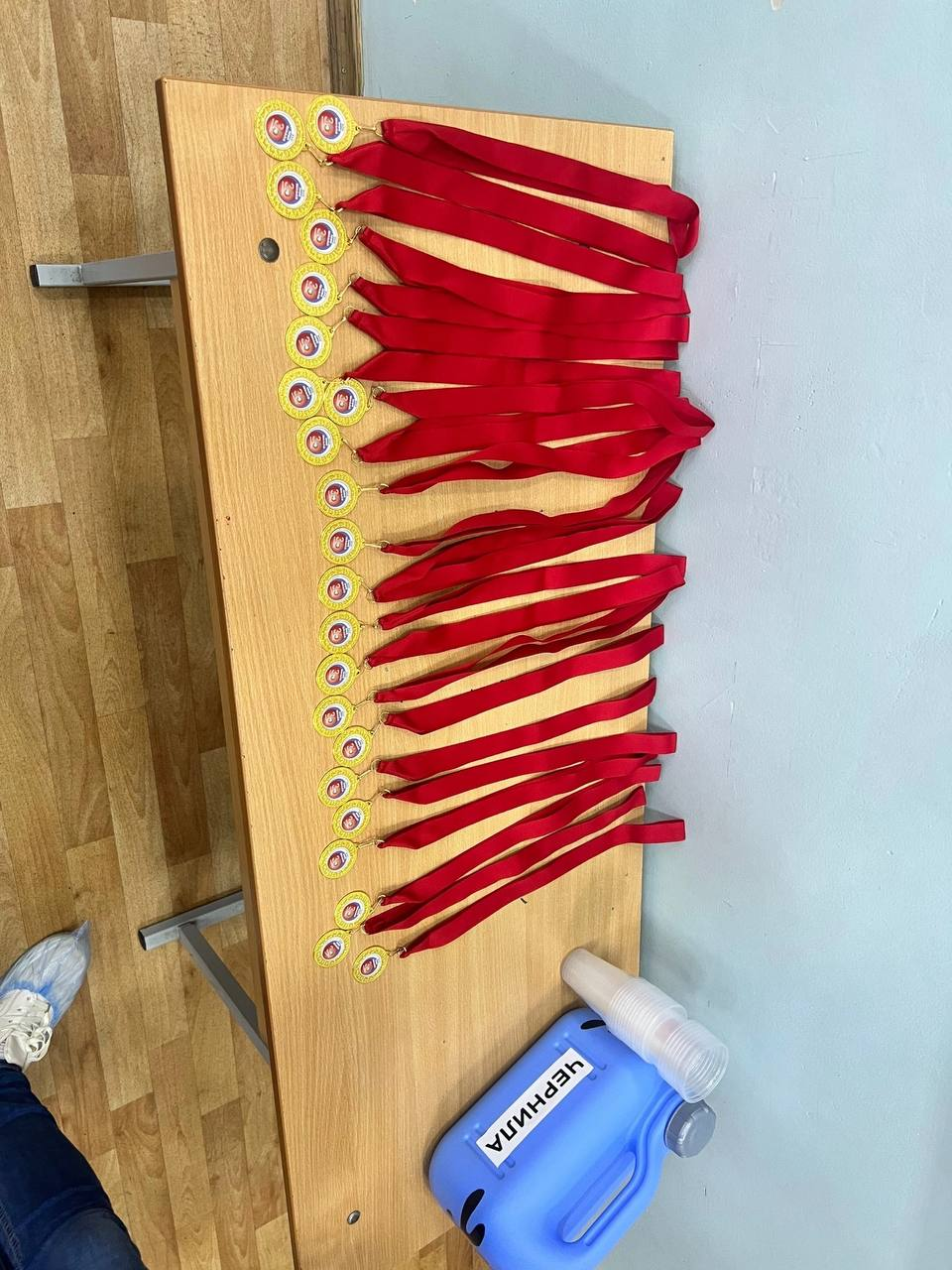 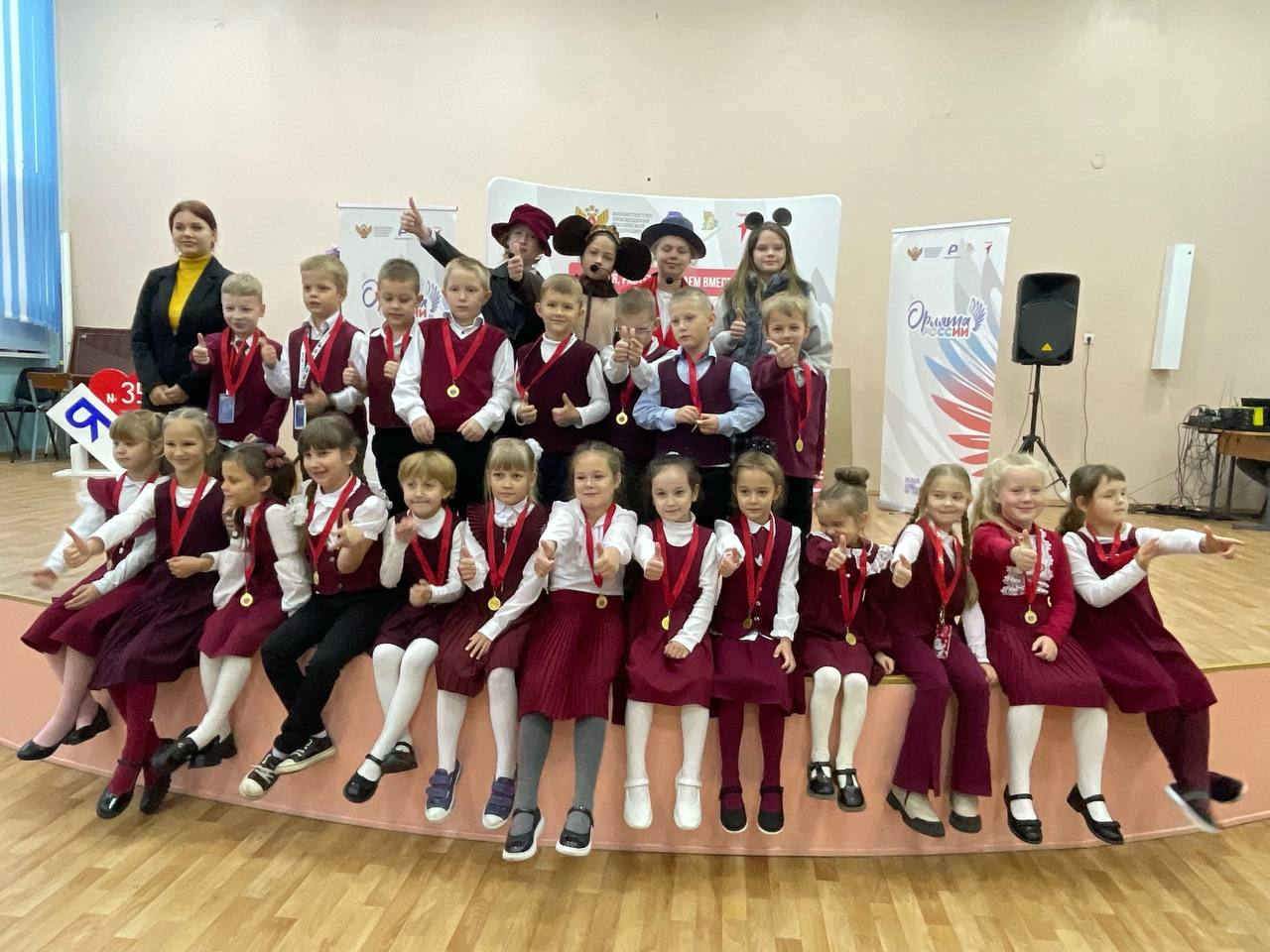 Внеурочная деятельность
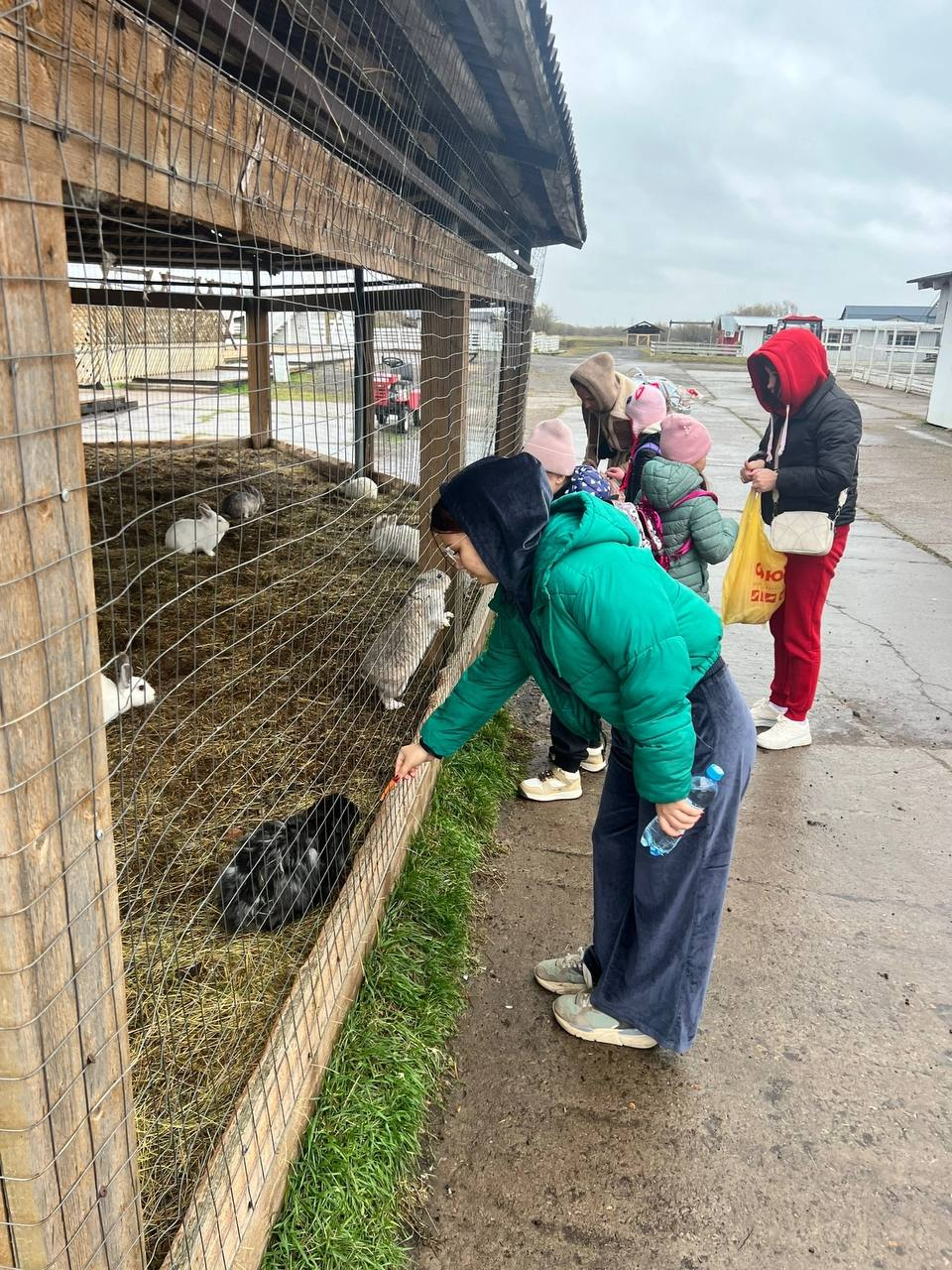 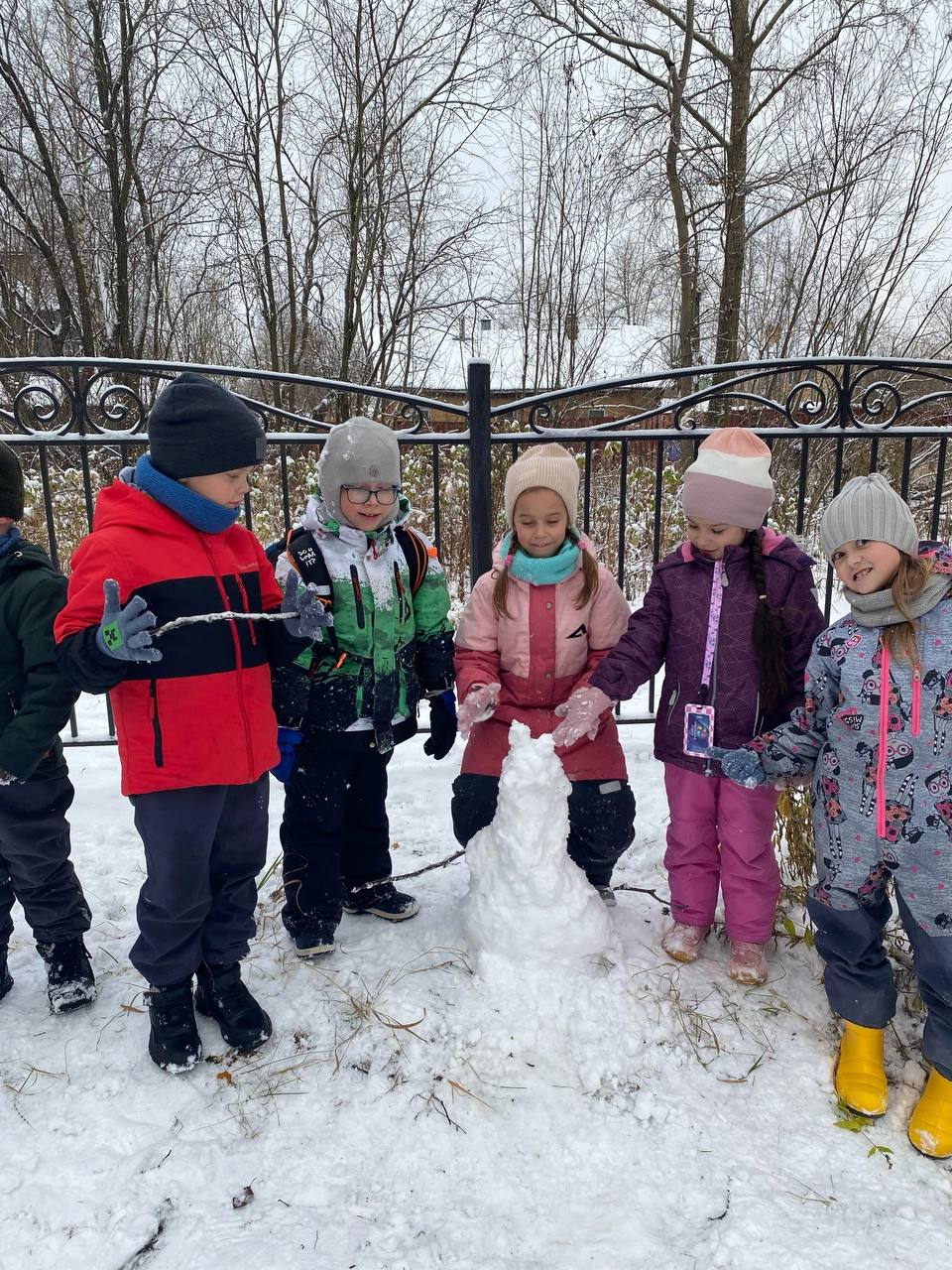 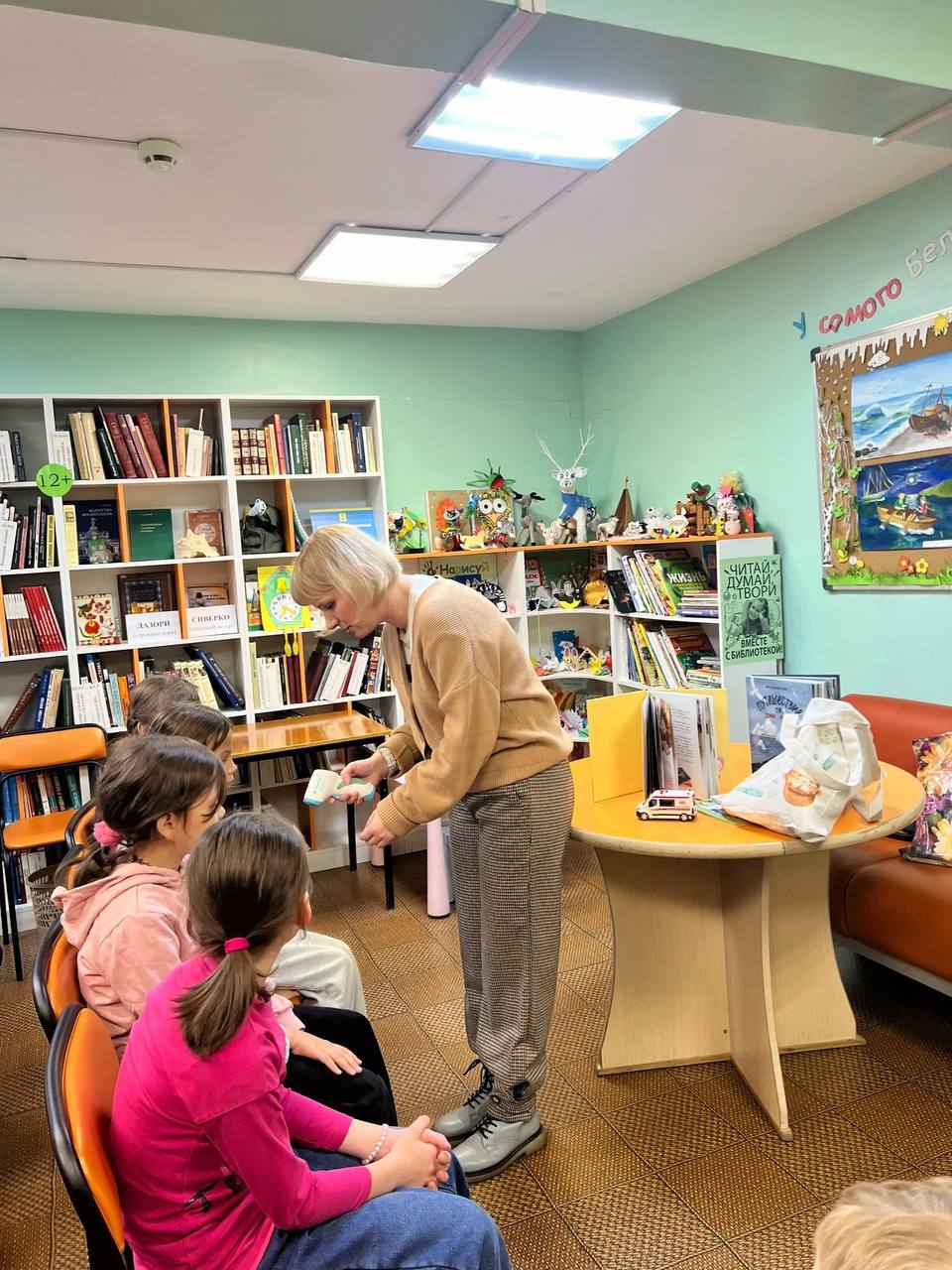 Спасибо за внимание